CompSci 101Introduction to Computer Science
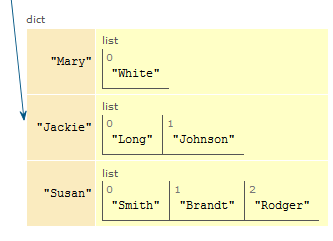 Oct 24, 2017

Prof. Rodger
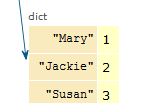 compsci 101, fall 2017
1
Announcements
RQ 14 due Thursday
Assignment 5 due Thursday
APT 5 out, due Tues, Oct 31
Extend Exam 1 regrade requests by Oct 26!
Contact gradescope if you cannot see your exam
Lab this week! Songs and movies

Today:
Finish example from last time
Dictionaries – a way to organize data for fast lookup
compsci 101, fall 2017
2
Lab this week - .csv files
Answering questions about songs and movies
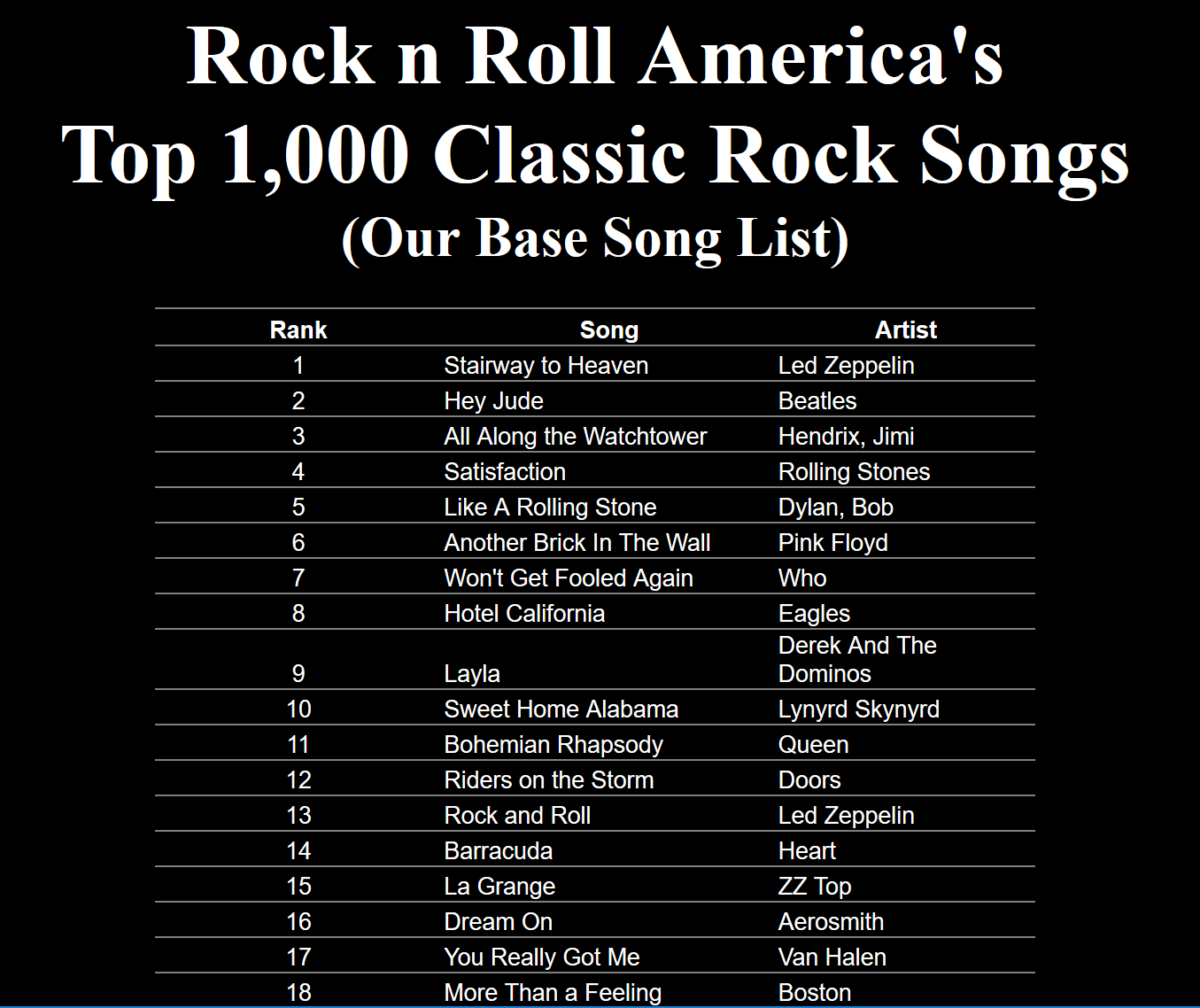 compsci 101 spring 2017
3
Lab - .csv file
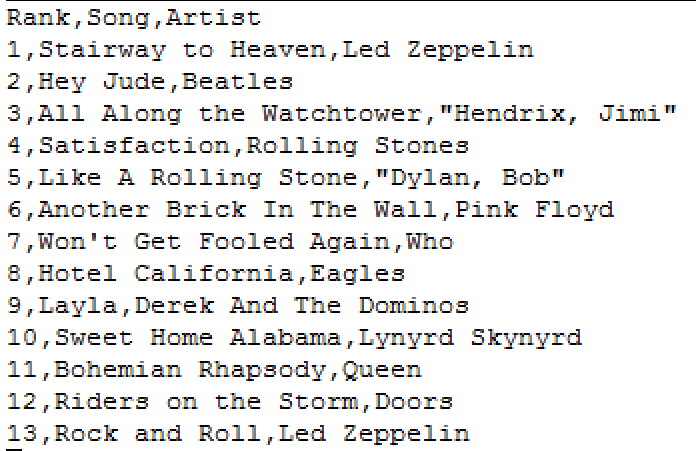 compsci 101 spring 2017
4
Registration time…
What CS courses can you take next?
CompSci 201
CompSci 216  - Everything Data
CompSci 230  - Discrete Mathematics

CompSci 230 is prereq for CompSci 330
CompSci 201 is prereq for many electives
compsci 101, spring 2017
5
LAST TIME:Problem: Popular Name
Given a list of names, determine the most popular first name and print that name with all of its last names. 
Input: Names are always two words, names are in a file. If multiple names are on the same line they are separated by a “:”
Output: Most popular first name, followed by a “:”, followed by corresponding last names separated by a blank
compsci 101, fall 2017
6
Example Input File with 5 lines
Susan Smith:Jackie Long:Mary White
Susan Brandt
Jackie Johnson:Susan Rodger:Mary Rodger
Eric Long:Susan Crackers:Mary Velios
Jack Frost:Eric Lund
Corresponding Output
Susan: Smith Brandt Rodger Crackers
compsci 101, fall 2017
7
Example – two lists
firstNames
lastNames
’Susan’’
[ ‘Smith’,‘Brandt’,‘Rodger’,‘Crackers’]’
0
0
‘Jackie’
[ ‘Long’, ‘Johnson’]’
1
1
‘Mary’
[ ‘White’,’Rodger’,’Velios’]’
2
2
‘Eric’
[ ‘Long’, ‘Lund’]’
3
3
‘Jack’
[ ‘Frost’]’
4
4
compsci 101, fall 2017
8
Now can we solve the problem?
Compute those two lists that are associated with each other
List of unique first names
List of corresponding last names
Compute the max list of last names
Now easy to print the answer. 
See popular.py
compsci 101, fall 2017
9
This function generates the list of lists 
of corresponding last names
def correspondingLastNames(data, firstNames): 
     lastNames = [ ]
     for name in firstNames:                    	 	 	lastNames.append(allLastNames(data,name))
     return lastNames
compsci 101, fall 2017
10
Finish
maxnum = max([len(item) for item in lastNames])
print maxnum
lastIndex = [index for (index, v) in      enumerate(lastNames) if len(v) == maxnum]
print "first name with most last names is:"
compsci 101, fall 2017
11
[Speaker Notes: What is the last line of code?]
Expanding the Problem
Suppose we want to read from multiple data files
    names1.txt, names2.txt, names3.txt

See processFiles in popular.py
compsci 101, fall 2017
12
Another way – list of lists
First word in each list is a first name
The rest are last names.
[ ‘Susan’, ‘Smith’,‘Brandt’,‘Rodger’,‘Crackers’]’
0
[‘Jackie’, ‘Long’, ‘Johnson’]’
1
[‘Mary’, ‘White’,’Rodger’,’Velios’]’
2
[ ‘Eric’, ‘Long’, ‘Lund’]’
3
[ ‘Jack’, ‘Frost’]’
4
compsci 101, fall 2017
13
[Speaker Notes: Another way to do it. What would change? How you process the data? 
Can you find the max size list still? yes]
Now, a new way to organize data….
compsci 101, fall 2017
14
Dictionaries/Maps
Dictionaries/maps are another way of organizing data
Keys and Values
Each key maps to a value
Some keys can map to the same value
Can change the value a key maps to
compsci 101, fall 2017
15
Example
Each student could be mapped to their favorite ice cream flavor
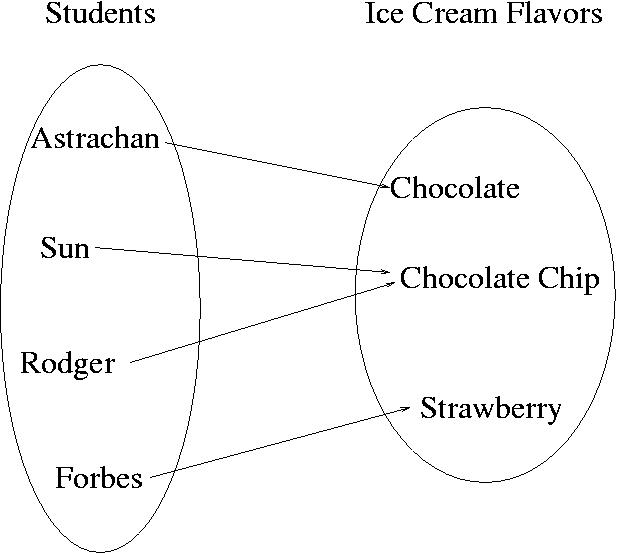 compsci 101, fall 2017
16
[Speaker Notes: How is this different then]
How is dictionary different than a list?
List – have to search for name first
Dictionary – each key maps to a value 
getting name (or key)  is automatic! Fast!
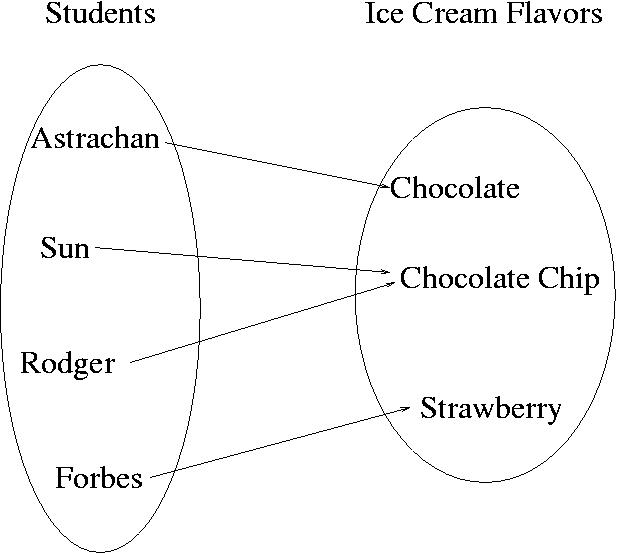 Values
Keys
compsci 101, fall 2017
17
[Speaker Notes: In a list if we wanted to know the ice cream flavor for Rodger, we would have to search for Rodger and then could get it. If we use a dictionary, we don’t have to search for Rodger, the dictionary knows where the name is and thus can return what it is matched to quickly. 

In 101 we are just focused on using a dictionary. In 201, you learn how dictionaries are implemented.]
Implementing a Dictionary/MapKeys map to values
Create Empty dictionary
somemap = {}
Put in a key and its value
somemap[“Forbes”] = “Strawberry”
Get a value for a dictionary
value = somemap[“Forbes”]
OR value = somemap.get(“Forbes”, “default”)
Change a value for a dictionary
somemap[“Forbes’] = “Chocolate”
compsci 101, fall 2017
18
[Speaker Notes: Default – returns default value if there is no value]
More on using a Dictionary/Map
Get all the keys (as a list)
listKeys = somemap.keys()
Get all the values (as a list)
listValues = somemap.values()
Other methods
clear – empty dictionary
items – return (key,value) pairs
iteritems – return (key,value) pairs more efficiently, iterator – must use with for
update – update with another dictionary
compsci 101, fall 2017
19
Change Astrachan’s valuesomemap[“Astrachan”] = Coffee Mocha
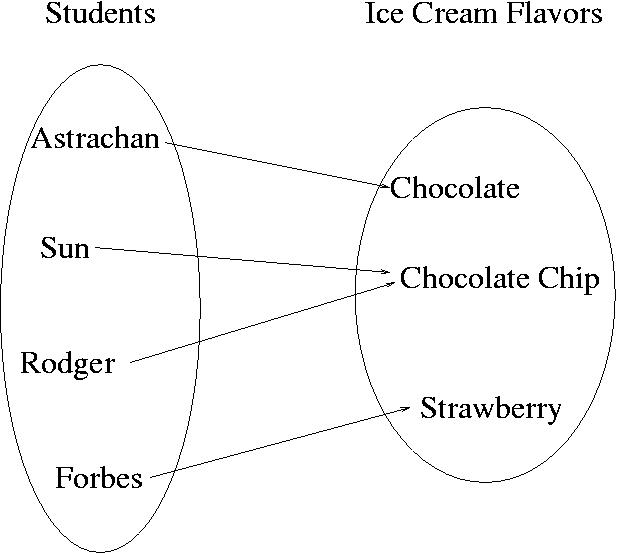 compsci 101, fall 2017
20
Change Astrachan’s valuesomemap[“Astrachan”] = Coffee Mocha
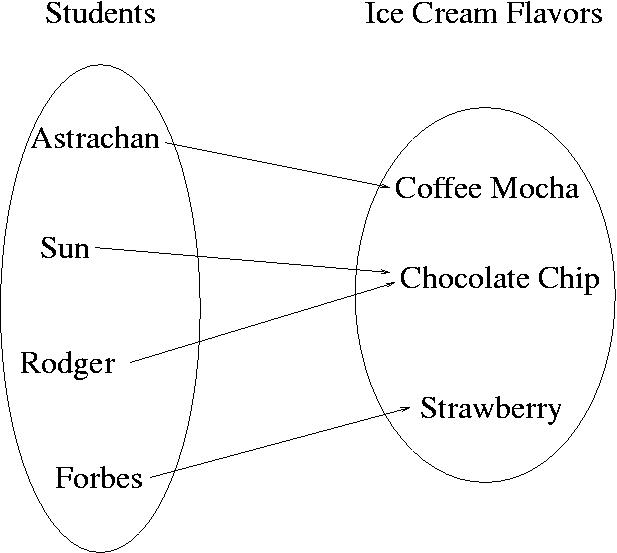 compsci 101, fall 2017
21
Value could be a set or list
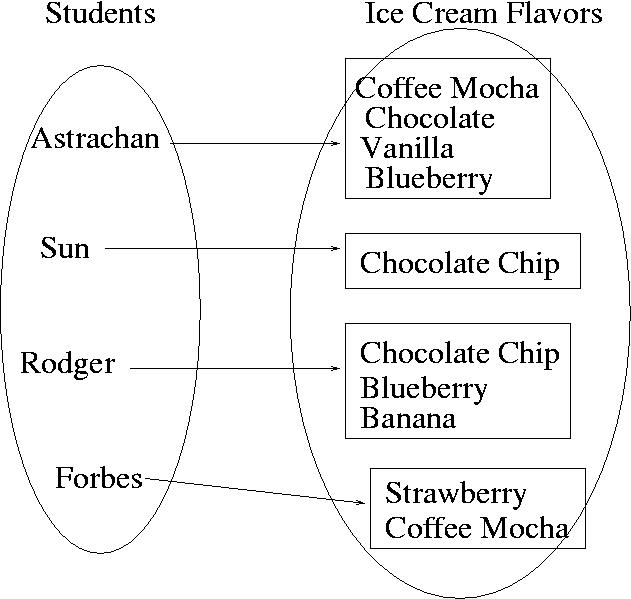 compsci 101, fall 2017
22
Simple dictionarybit.ly/101f17-1024-1
compsci 101, fall 2017
23
More simple dictionariesbit.ly/101f17-1024-2
compsci 101, fall 2017
24
Back to Popular Name Problem:
Given a list of names, determine the most popular first name and print that name with all of its last names. 
Input: Names are always two words, names are in a file. If multiple names are on the same line they are separated by a “:”
Output: Most popular first name, followed by a “:”, followed by corresponding last names separated by a blank
compsci 101, fall 2017
25
Example Input File with 5 lines
Susan Smith:Jackie Long:Mary White
Susan Brandt
Jackie Johnson:Susan Rodger:Mary Rodger
Eric Long:Susan Crackers:Mary Velios
Jack Frost:Eric Lund
Corresponding Output
Susan: Smith Brandt Rodger Crackers
compsci 101, fall 2017
26
Use a dictionary/mapwww.bit.ly/101f17-1024-3
Map first names to count of corresponding last names

def mapNameToNumberLastNames(data):

Use a dictionary/map
popularMap.py
compsci 101, fall 2017
27
Trace example with Python Tutorsee popularMapSolnSmall.py
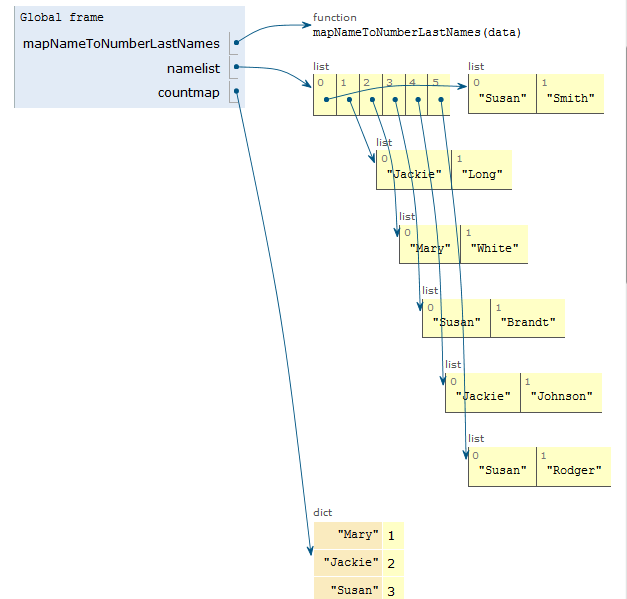 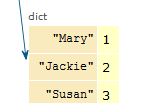 compsci 101, fall 2017
28
Use a dictionary/mapwww.bit.ly/101f17-1024-4
Map first name to list of corresponding last names

def  mapNameToLastNames(data):
compsci 101, fall 2017
29
Trace through example with Python Tutor
See the small example popularMapSolnSmall.py
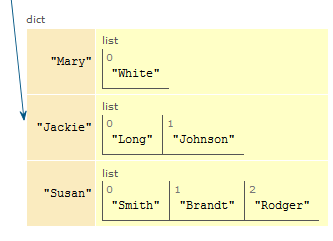 compsci 101, fall 2017
30
Use dictionary of first names mapped to corresponding last names
How do you find the most popular first name?
compsci 101, fall 2017
31
Use a dictionary/mapwww.bit.ly/101f17-1024-5
Map first name to set of corresponding last names

def  mapNameToSetLastNames(data):
compsci 101, fall 2017
32
Compare
Using two parallel lists? 
Using one dictionary/map
Which dictionary is most useful to solve the most popular name problem?
compsci 101, fall 2017
33